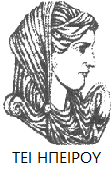 Ελληνική Δημοκρατία
Τεχνολογικό Εκπαιδευτικό Ίδρυμα Ηπείρου
ΕΙΣΑΓΩΓΗ ΣΤΗ ΛΟΓΙΣΤΙΚΗ
ΕΝΟΤΗΤΑ :Ημερολόγιο
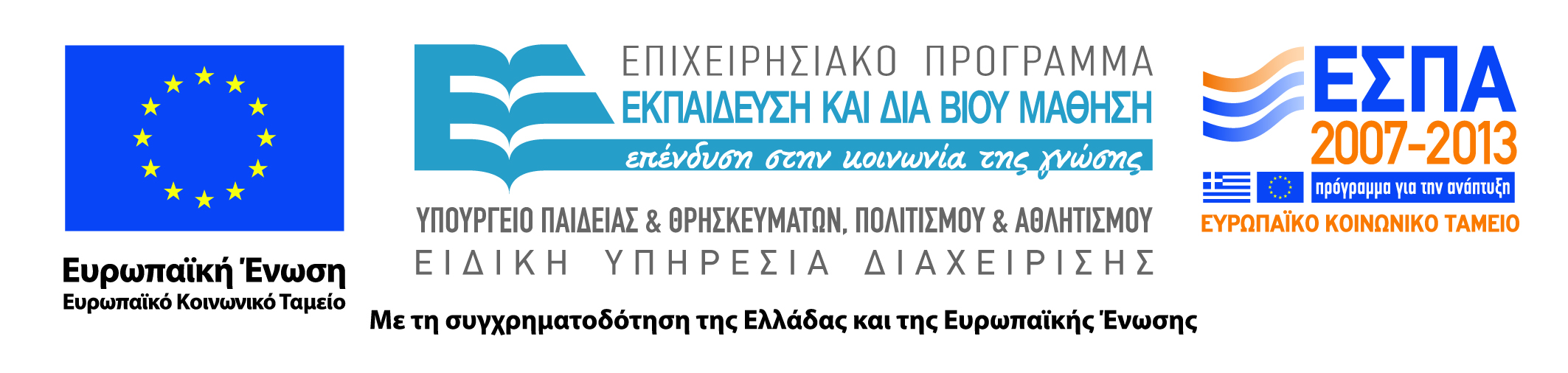 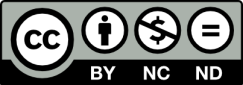 Ανοιχτά Ακαδημαϊκά Μαθήματα στο ΤΕΙ Ηπείρου
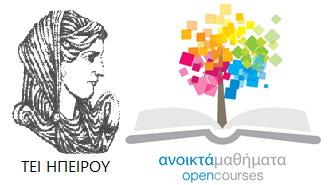 Τμήμα : ΧΡΗΜΑΤΟΟΙΚΟΝΟΜΙΚΗΣ & ΛΟΓΙΣΤΙΚΗΣ
Τίτλος Μαθήματος :Εισαγωγή στη  λογιστική
Ενότητα : Ημερολόγιο

Κυπριωτέλης Ευστράτιος
Καθηγητής εφαρμογών
Πρέβεζα, 2015
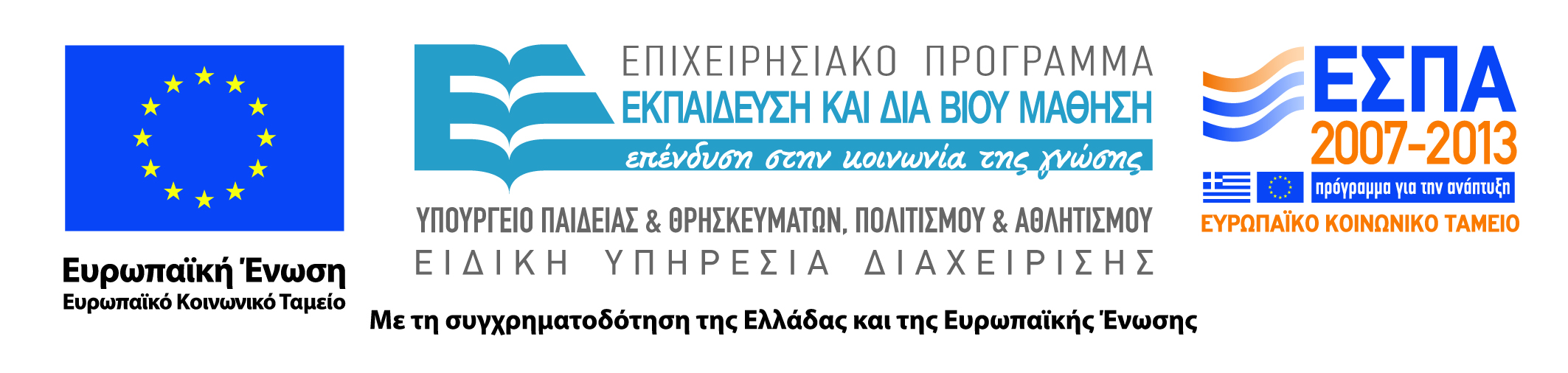 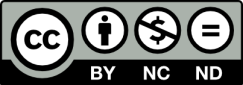 Άδειες Χρήσης
Το παρόν εκπαιδευτικό υλικό υπόκειται σε άδειες χρήσης Creative Commons. 
Για εκπαιδευτικό υλικό, όπως εικόνες, που υπόκειται σε άλλου τύπου άδειας χρήσης, η άδεια χρήσης αναφέρεται ρητώς.
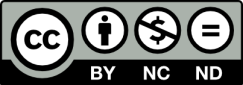 Χρηματοδότηση
Το έργο υλοποιείται στο πλαίσιο του Επιχειρησιακού Προγράμματος «Εκπαίδευση και Δια Βίου Μάθηση» και συγχρηματοδοτείται από την Ευρωπαϊκή Ένωση (Ευρωπαϊκό Κοινωνικό Ταμείο) και από εθνικούς πόρους.
Το έργο «Ανοικτά Ακαδημαϊκά Μαθήματα στο TEI Ηπείρου» έχει χρηματοδοτήσει μόνο τη αναδιαμόρφωση του εκπαιδευτικού υλικού.
Το παρόν εκπαιδευτικό υλικό έχει αναπτυχθεί στα πλαίσια του εκπαιδευτικού έργου του διδάσκοντα.
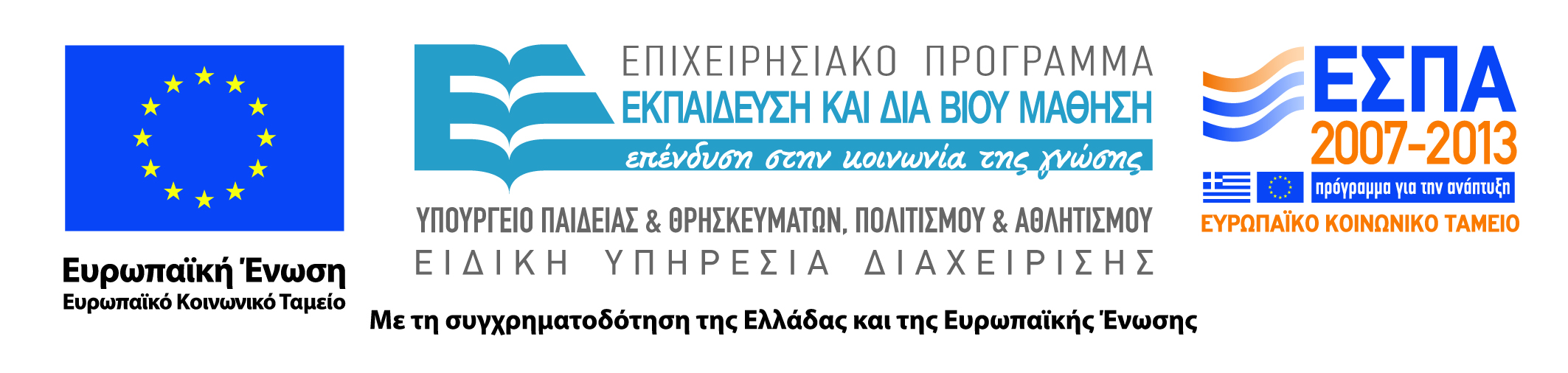 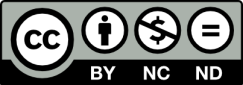 ΣΚΟΠΟΙ ΕΝΟΤΗΤΑΣ
Σκοπός της παρούσας ενότητας είναι να αναλυθεί  η χρησιμότητα ,η έννοια, ο τρόπος ενημέρωσης , η γραμμογράφηση και ο τρόπος τήρησης του ημερολογίου μιας οικονομικής μονάδας.
Τα Λογιστικά βιβλία
Είναι το μέσο εκείνο στο οποίο καταγράφονται οι λογιστικές πληροφορίες

Δηλαδή καταγράφονται οι οικονομικές πληροφορίες της επιχείρησης καταταγμένες στις επιθυμητές κατηγορίες
Λογιστικές Μέθοδοι
Απλογραφική μέθοδος (Απλογραφία)

Διπλογραφική μέθοδος (Διγραφία)

Αποτυπώνει λογιστικά οποιαδήποτε οικονομική πράξη, είτε εξωτερική, είτε εσωτερική, με:

1ον Κίνηση τουλάχιστον δύο λογαριασμών
2ον Κίνηση ισόποση και αντίθετη
Τα Παραστατικά
Τα παραστατικά των εξωτερικών πράξεων
Εκδίδονται από τον υπόχρεο
Α. Επιχείρηση 
Β. Από τρίτους προς την επιχείρηση

Τα παραστατικά των εσωτερικών πράξεων  
Εκδίδονται πάντα από την επιχείρηση
Τι περιλαμβάνει ένα παραστατικό
Τον προσδιορισμό του είδους , της μονάδας μέτρησης και την αξία.
Τα στοιχεία που εξειδικεύουν την πράξη  (αριθμό, ημερομηνία τόπο έκδοσης)
Στοιχεία καθοδηγητικά της πράξης (αγορά, πώληση, εισαγωγή στην αποθήκη)
Τον προσδιορισμό του προσώπου που παραλαμβάνει και αυτού που παραδίδει την αξία
ΗΜΕΡΟΛΟΓΙΟ (1) από (5)
Το Ημερολόγιο στο κλασικό λογιστικό σύστημα είναι το βιβλίο, που καταχωρούνται με χρονολογική σειρά όλες τις οικονομικές συναλλαγές, που προκαλούν μεταβολές στα περιουσιακά στοιχεία της οικονομικής μονάδας.
Στο ημερολόγιο, καταχωρούνται όλα τα λογιστικά γεγονότα με την μορφή χρέωσης και πίστωσης, με την χρήση των λογαριασμών που μεταβάλλονται από την συγκεκριμένη οικονομική συναλλαγή.
ΗΜΕΡΟΛΟΓΙΟ (2) από (5)
ΗΜΕΡΟΛΟΓΙΟ
Η καταχώρηση των λογιστικών γεγονότων στο Ημερολόγιο, ονομάζεται, ημερολογιακή εγγραφή.
Στο ημερολόγιο καταχωρούνται με ημερολογιακές εγγραφές, με απόλυτη χρονολογική σειρά όλα τα λογιστικά γεγονότα, με λογιστικές εγγραφές.
ΗΜΕΡΟΛΟΓΙΟ (3) από (5)
ΗΜΕΡΟΛΟΓΙΟ
Με την ημερολογιακή έγγραφή χρεώνεται ο λογαριασμός, ο οποίος ανοίγει ή μεταβάλλεται με χρέωση και πιστώνεται ο λογαριασμός, ο οποίος ανοίγει ή μεταβάλλεται με πίστωση.
Στην περίπτωση που ένα λογιστικό γεγονός μεταβάλει την χρέωση ή την πίστωση περισσότερων από ένα λογαριασμό, τότε χρεώνονται ή πιστώνονται όλοι οι λογαριασμοί, οι οποίοι μεταβάλλονται.
ΗΜΕΡΟΛΟΓΙΟ (4) από (5)
ΗΜΕΡΟΛΟΓΙΟ
Οι ημερολογιακές εγγραφές ονομάζονται άρθρα, ή ημερολογιακά άρθρα και αριθμούνται με αύξουσα σειρά από το παλιότερο προς το νεότερο.

ΧΡΕΩΣΗ 
   ΤΑΜΕΙΟ        2.000
                                     ΠΙΣΤΩΣΗ 
                                     ΠΕΛΑΤΕΣ         2.000
ΗΜΕΡΟΛΟΓΙΟ (5) από (5)
ΗΜΕΡΟΛΟΓΙΟ
Το ημερολόγιο είναι ένα βιβλίο της οικονομικής μονάδας που καταχωρούνται ΟΛΑ τα λογιστικά γεγονότα και για τον λόγο αυτό ονομάζεται Γενικό Ημερολόγιο
Το ημερολόγιο είναι το βασικότερο βιβλίο της οικονομικής μονάδας γιατί:
Καταχωρούνται όλα τα λογιστικά γεγονότα

Είναι ένα αρχείο όλων των οικονομικών συναλλαγών και των οικονομικών πράξεων της οικονομικής μονάδας

Συγκεντρώνει όλες τις οικονομικές πληροφορίες, που μπορούν να αποτυπωθούν σε χρηματικές αξίες και αφορούν την οικονομική της ζωή.

Με βάση τις πληροφορίες του ημερολογίου ενημερώνονται όλα τα βιβλία της οικονομικής μονάδας.

Διευκολύνει τον έλεγχο των λογιστικών γεγονότων

Συμβάλλει στην διόρθωση των λογιστικών σφαλμάτων
Ημερολογιακή Εγγραφή
Τα λογιστικά γεγονότα καταχωρούνται στο ημερολόγιο με τις λογιστικές εγγραφές, που ονομάζονται άρθρα. Κάθε λογιστική εγγραφή, περιλαμβάνει:
Την ημερομηνία
Τους λογαριασμούς
Τα ποσά
Την αιτιολογία
ΓΡΑΜΜΟΓΡΑΦΗΣΗ ΗΜΕΡΟΛΟΓΙΟΥ
ΠΑΡΑΔΕΙΓΜΑ ΗΜΕΡΟΛΟΓΙΑΚΟΥ ΑΡΘΡΟΥ (1) από (2)
ΠΑΡΑΔΕΙΓΜΑ ΗΜΕΡΟΛΟΓΙΑΚΟΥ ΑΡΘΡΟΥ (2) από (2)
Βιβλιογραφία
Στεφάνου Κων/νος , Χρηματοοικονομική λογιστική, Αυτοέκδοση , Θεσσαλονίκη (2011)
   Δ. Γκίνογλου, Π. Ταχινάκης, Σ. Μωυσή ,Γενική Χρηματοοικονομική Λογιστική, Εκδόσεις Rosili, Αθήνα (2005)
   Παπαδέας Παναγιώτης, Χρηματοοικονομική λογιστική πληροφόρηση, Εκδόσεις :ιδιωτική , Αθήνα (2010)
Σημείωμα Αναφοράς
Copyright Τεχνολογικό Ίδρυμα Ηπείρου. 
<Κυπριωτέλης Ευστράτιος>.
 <Εισαγωγή στη λογιστική>. 
Έκδοση: 1.0 <Πρέβεζα>, 2015. Διαθέσιμο από τη δικτυακή διεύθυνση:
 http://eclass.teiep.gr/OpenClass/courses/ACC102/
Σημείωμα Αδειοδότησης
Το παρόν υλικό διατίθεται με τους όρους της άδειας χρήσης Creative Commons Αναφορά Δημιουργού-Μη Εμπορική Χρήση-Όχι Παράγωγα Έργα 4.0 Διεθνές [1] ή μεταγενέστερη. Εξαιρούνται τα αυτοτελή έργα τρίτων π.χ. φωτογραφίες, Διαγράμματα κ.λ.π., τα οποία εμπεριέχονται σε αυτό και τα οποία αναφέρονται μαζί με τους όρους χρήσης τους στο «Σημείωμα Χρήσης Έργων Τρίτων».
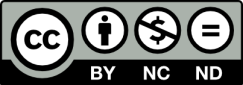 Ο δικαιούχος μπορεί να παρέχει στον αδειοδόχο ξεχωριστή άδεια να  χρησιμοποιεί το έργο για εμπορική χρήση, εφόσον αυτό του  ζητηθεί.
[1]
http://creativecommons.org/licenses/by-nc-nd/4.0/deed.el
Τέλος Ενότητας
Επεξεργασία: <Θάνου Σοφία>
<Πρέβεζα>, 2015
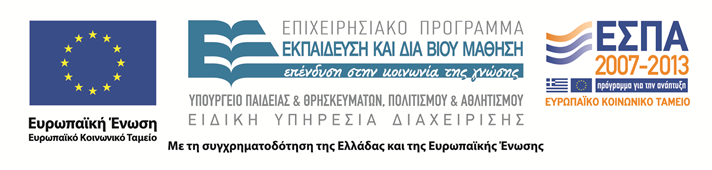 Σημειώματα
Διατήρηση Σημειωμάτων
Οποιαδήποτε  αναπαραγωγή ή διασκευή του υλικού θα πρέπει  να συμπεριλαμβάνει:

το Σημείωμα Αναφοράς
το  Σημείωμα Αδειοδότησης
τη Δήλωση Διατήρησης Σημειωμάτων
το Σημείωμα Χρήσης Έργων Τρίτων (εφόσον υπάρχει) 

μαζί με τους συνοδευόμενους υπερσυνδέσμους.
Τέλος Ενότητας
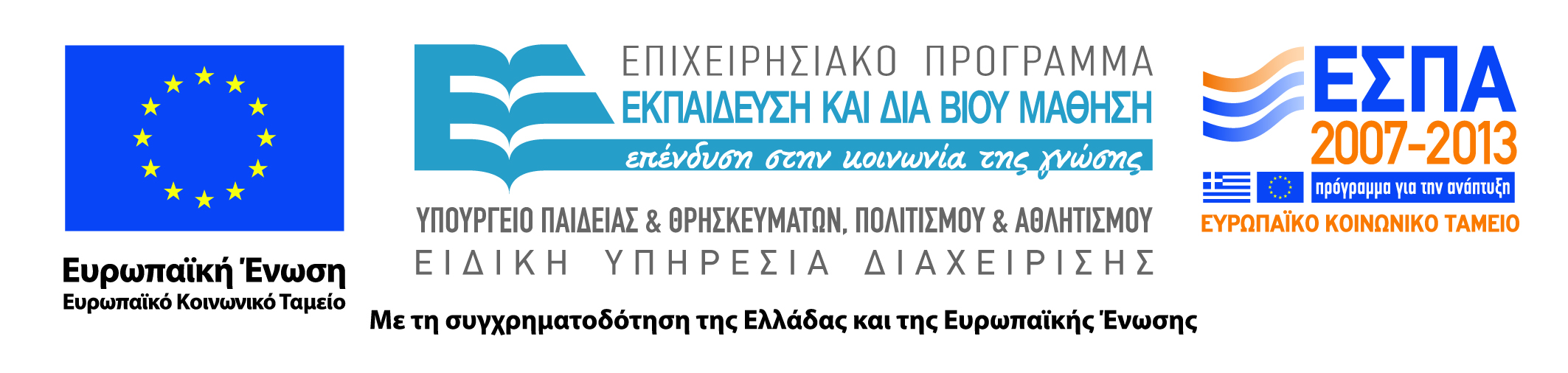